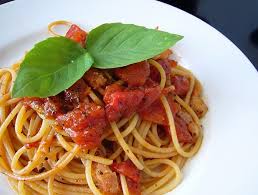 Cosa mangiano i ragazzi italiani?
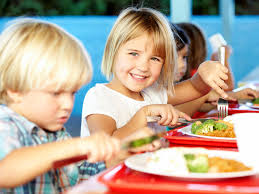 -le penne-makarone zašiljenog vrha
-i fusilli- makarone spiralnog oblika
-le farfalle- makarone oblika leptira
-i rigatoni- krupne izbrazdane makarone
-le tagliatelle-rezanci
-le orecchiette-makarone oblika uha
-le conchiglie- makarone oblika školjke
-i tortellini- tortelini
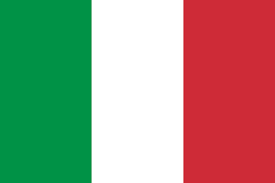 COMPITO:

Libro di classe, pagina 85.
Cercate i prodotti alimentari al supermercato o a casa vostra e se non siete sicuri che i vostri prodotti sono veramente ’’made in Italy’’, trovate conferma su internet.